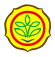 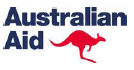 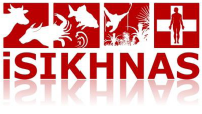 SESI 5
Pengenalan Modul 1
KEMENTERIAN PERTANIAN
DIREKTORAT JENDERAL PETERNAKAN DAN KESEHATAN HEWAN
DIREKTORAT KESEHATAN HEWAN
Manajemen Kasus
Laporan Respon
Tujuan
Merespon setiap laporan tanda umum maupun sindrom prioritas dengan memberikan diagnosa sementara
Petugas dinas di lapangan
Petugas dinas akan merespon melalui kunjungan atau telepon
Petugas dinas memberikan diagnosa sementara
iSIKHNAS menghasilkan laporan rutin secara otomatis
Laporan Respon
iSIKHNAS ID Kasus
Kode Penyakit dipisahkan dengan koma
Kunjungan atau telepon?
K or T
Laporan Respon 
R [ID Kasus] [dikunjung (K/T)] [diagnosa,diagnosa...]
Laporan respon
Contoh Kasus:
Anda memeriksa seekor sapi (ID kasus 870092) dan menemukan sapi tersebut mengalami pyometra
Contoh SMS
R 870092 K PY
Laporan Respon
Skenario Kasus
Anda mengunjungi ID kasus  552345 dan menyimpulkan kemungkinan besar terkena foot rot, tetapi ada juga kemungkinan PMK
Laporan OB (Pengobatan)
Tujuan :
Melaporkan setiap tindakan pengobatan yang dilakukan oleh petugas
Siapa :
Petugas yang mempunyai kewenangan untuk memberikan pengobatan
Kapan :
Setelah dilakukan pengobatan
Laporan OB (Pengobatan)
Dosis (angka saja)
Kode obat
iSIKHNAS ID Kasus
Jumlah hewan diobati
FORMAT SMS
OB [ID Kasus] ([kode obat] [dosis] [jumlah hewan]...)
Mengulangi urutan
Laporan OB (Pengobatan)
Dosis (angka saja)
Kode obat
iSIKHNAS ID Kasus
Jumlah hewan diobati
Contoh SMS:
OB 2238 O232 4 5


Terimakasih. Laporan pengobatan pada 5 ekor dengan Coccivac-B 4.0 ml per ekor
Mengulangi urutan
Laporan OB (Pengobatan)
Contoh kasus:
Anda mengobati 3 pedet diare dengan 30 ml Coccivet, untuk ID kasus 23456 (gunakan ID dari laporan U yang telah anda buat)
Kode Coccivet :H29 
Contoh SMS:
OB 23456 H29 30 3
Laporan OB (Pengobatan)
Contoh kasus:
Anda melihat 5 sapi cacingan (ID kasus 231456) and mengobati semuanya dengan 20 ml Albenzole 25. Dua sapi sangat kurus dan Anda juga memberikan 10 ml Veta Plex 
Kode Albendazole 25 : C22 
Kode Veta Plex: F227
Contoh SMS:
OB 231456 C22 20 5 F227 10 2
CARI KODE OBAT
CKO [Nama Obat]


Tujuan  Mencari kode Obat dengan menuliskan teks bebas
Kapan  digunakan ketika di lapangan apabila tidak membawa kode kartu referensi
Siapa  Medik Veteriner/Paramedik Veteriner yang diberi kewenangan untuk mengobati
Nama Obat
CARI KODE OBAT
Contoh SMS:
CKO Ivomec
Balasan SMS
Ivomec Injection O390; IVOMEC INJECTION C70; IVOMEC FOR SWINE C69; IVOCIP C66; Bernomec ; BERNOMEC K6; WONDER IVERMEC K61; IVOCIP PL
Skenario OB
Anda melihat babi dengan kelainan mata yang mengarah ke anemia sebanyak 1 ekor dan mengobatinya dengan Ferodex sebanyak 10 ml. ID kasus : 334567
Kode Ferodex: D3
Alur Pelaporan SMS - iSIKHNAS
PELSA
DINAS
PNEG
Penilaian Kasus
P
Penting
Zoonosis
Jumlah Banyak
Penyakit baru
YA
DINAS
R
TIDAK
PK
OB
YA
TIDAK
LAB
U
INVESTIGASI
0812 900 900 09
LTL
Z
CKL
KODE
SK
RP
D
TK
SP
CKP
LAPK
VSK
SUR
N
RVAK
DX
CKO
LAPD
LAPSK
VAK
H
UC
TL
DKL
CKT
POP
SLAP
Q
PK (Perkembangan Kasus)
Tujuan:
Melaporkan kondisi hewan yang sakit setelah dilakukan pengobatan, apakah hewannya sembuh, masih sakit atau mati
Siapa:
Petugas medik/paramedik veteriner
Pelsa
Kapan:
Tergantung durasi pengobatan
PK [ID kasus] [kode perkembangan kasus]
Kode perkembangan kasus
SB = Sembuh
MS = Masih sakit
MT = Mati
Kode perkembangan kasus
ID Kasus
CONTOH SMS
PK 113357 SB
PK dan OB
Contoh kasus:
Seorang peternak melaporkan bahwa sapi cacingan yang anda obati minggu lalu masih sakit kemudian anda memberikan obat baru dengan dosis baru untuk sapi tersebut.
Contoh SMS
PK 23456 MS
OB 23456 C22 20 1
SLAB (Pengambilan sampel)
Tujuan:
Melaporkan setiap tindakan pengambilan spesimen dari kasus yang terjadi di lapangan
Siapa:
Petugas yang mempunyai kewenangan untuk melakukan pengambilan spesimen
Kapan:
Setiap dilakukan pengambilan spesimen karena adanya kasus
SLAB (Pengambilan sampel)
Jenis spesimen
ID Kasus
Opsional: Kode seksi laboratorium
Bentuk spesimen
Jumlah spesimen
ID Lab
FORMAT SMS
    

     SLAB [ID kasus] ([jenis spesimen] [bentuk spesimen] {seksi} [jumlah spesimen]...) [lab ID]
Mengulangi urutan
SLAB (Pengambilan sampel)
Contoh kasus:
Untuk kasus dengan ID 2055, petugas melakukan pengambilan 2 sampel serum dalam tabung vakum untuk diuji secara serologis di Balai Veteriner Maros
Format sms :
LAB 2055 SRM TV SER 2 130701
Cari Kode Jenis Spesimen
CKJS [Jenis spesimen]


Tujuan  Mengetahui  kode jenis spesimen dengan menuliskan teks bebas
Kapan  Saat akan mengirimkan spesimen yang akan dikirimkan ke laboratorium
Siapa  Medik Veteriner/Paramedik Veteriner
Jenis spesimen
Cari Kode Jenis Spesimen
Contoh SMS
CKJS serum 
Balasan SMS:
Serum SRM; Serangga SRG; Sekam SKM; Susu segar SSG; Daging segar DGS; Sumsum tulang STL; Susu SSG
Cari Kode Bentuk Spesimen
Format SMS:
Kode BS
swab SW; kertas isap KT; kapur darah KD; tabung TB; tabung vakum TV; EDTA ED; Heparin HE; pengawet PG; formalin FO; alkohol AL; transport medium TM; slide SL; prep sentuh PS; Smear/prep ulas SM; preparat serap SE; glycerine GL; anti koagulan AK; Buffer BF; Diluen DL; Segar SG; tidak diketahui TK
Cari Kode Infrastruktur Laboratorium
Format SMS:
CKI Lab (kode propinsi)
Contoh SMS:
CKI Lab 32
Balasan SMS
Kode Laboratorium di Jawa Barat: Balai Veteriner Subang: 320601; Balai Pengujian dan Penyidikan Penyakit Hewan dan Kesmavet Cikole: 320602; Laboratorium Dinas Peternakan Perikanan dan Kelautan Kabupaten Tasikmalaya
Skenario LAB
Anda memutuskan mengirimkan sampel darah dalam tabung serta plasenta 1 ekor kerbau yang keguguran pada kasus xxxx untuk diuji secara serologis terhadap brucellosis di Balai Veteriner Bukittinggi (gunakan ID Kasus dari lap P atau U yang anda buat)
Skenario LAB
Seorang peternak mempunyai masalah diare yang masih terus terjadi (kasus xxxx). Anda mengambil sample feses dari 15 sapi dan mengirimkan feses segar ke laboratorium untuk pengujian parasitologis di Balai Veteriner Maros. (gunakan ID Kasus dari Lap U yang anda buat)
Skenario LAB
Anda memeriksa kambing yang mati (kasus xxxx) dan melihat bahwa ginjal kambing itu terlihat janggal. Anda mengirimkan irisan ginjal dalam formalin ke lab B Cikole untuk uji histopatologi, dan irisan segar untuk kultur bakteri. (gunakan ID Kasus dari Lap U/P yang anda buat)
KOM (Komentar Kasus)
Tujuan:
Memberikan komentar, masukan, saran, terhadap suatu kasus
Siapa:
Seluruh pengguna
Kapan:
Jika ingin membantu penanganan kasus
KOM (Komentar Kasus)
Format SMS:
KOM [ID Kasus] [komentar]
Contoh kasus:
Staf Balai Besar menerima sms sindrom prioritas mengenai kejadian penyakit di duga anthraks (ID Kasus 345876), dan ingin menyarankan agar dilakukan pengambilan sampel
Contoh SMS: 
KOM 345876 baik jika diambil sampel ulas darah
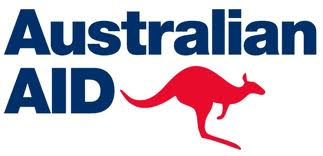 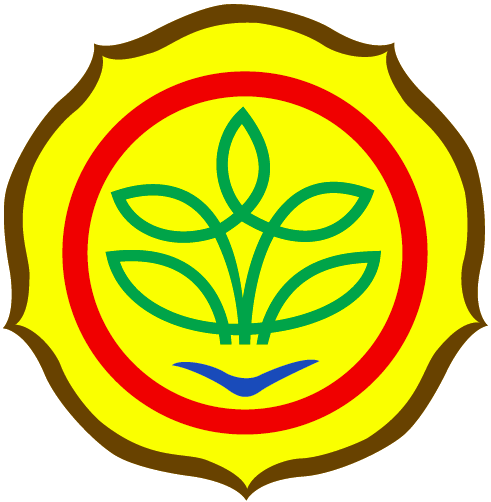 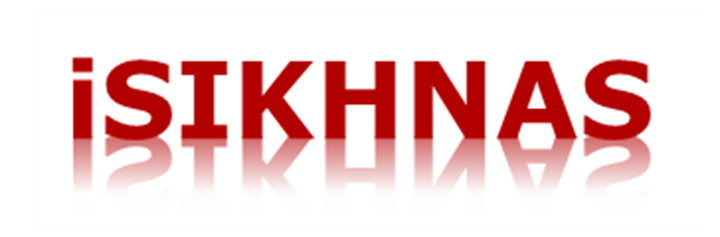 Terima kasih